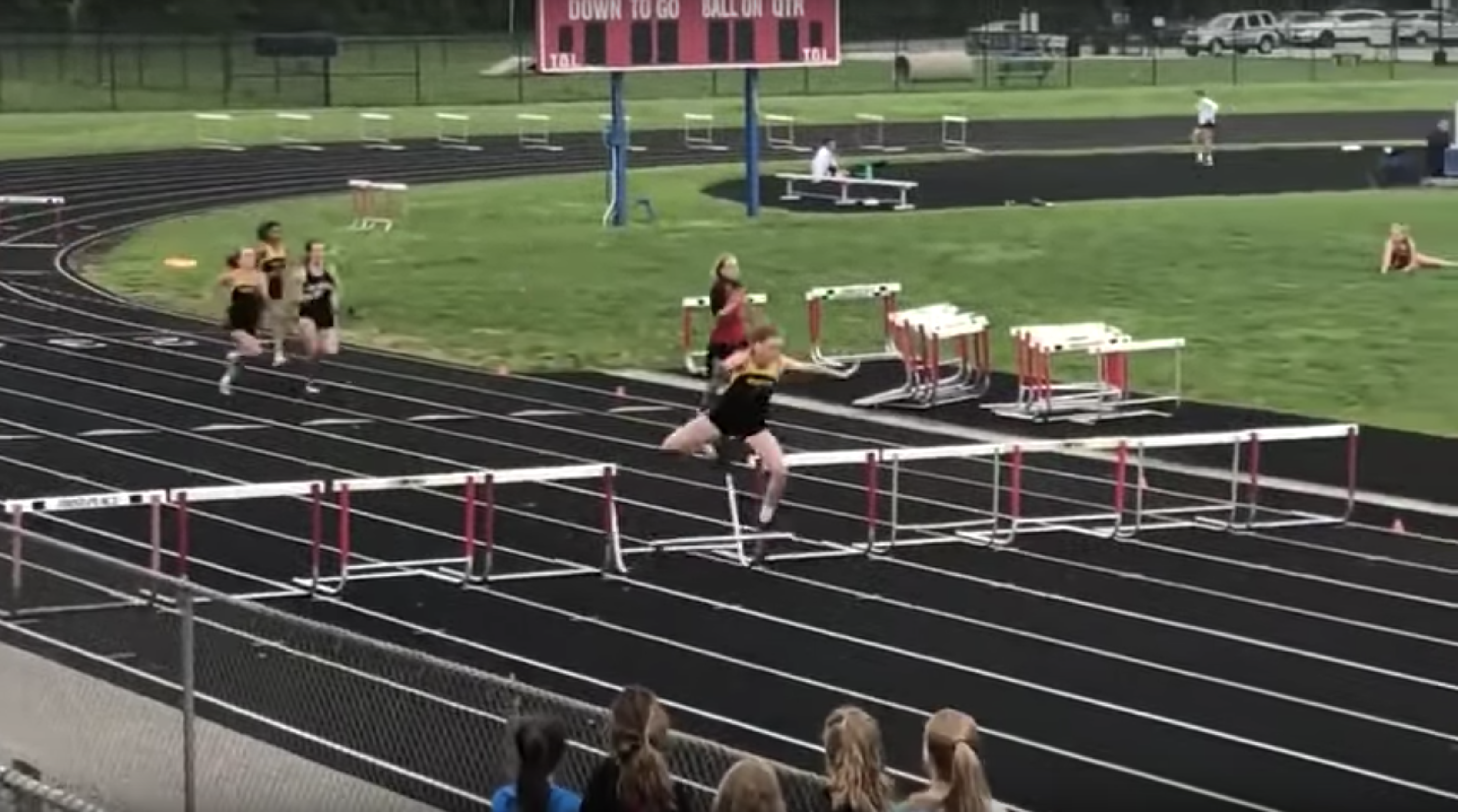 Welcome To Class!
Video Clip
https://www.youtube.com/watch?v=0Zosz0CzsHU
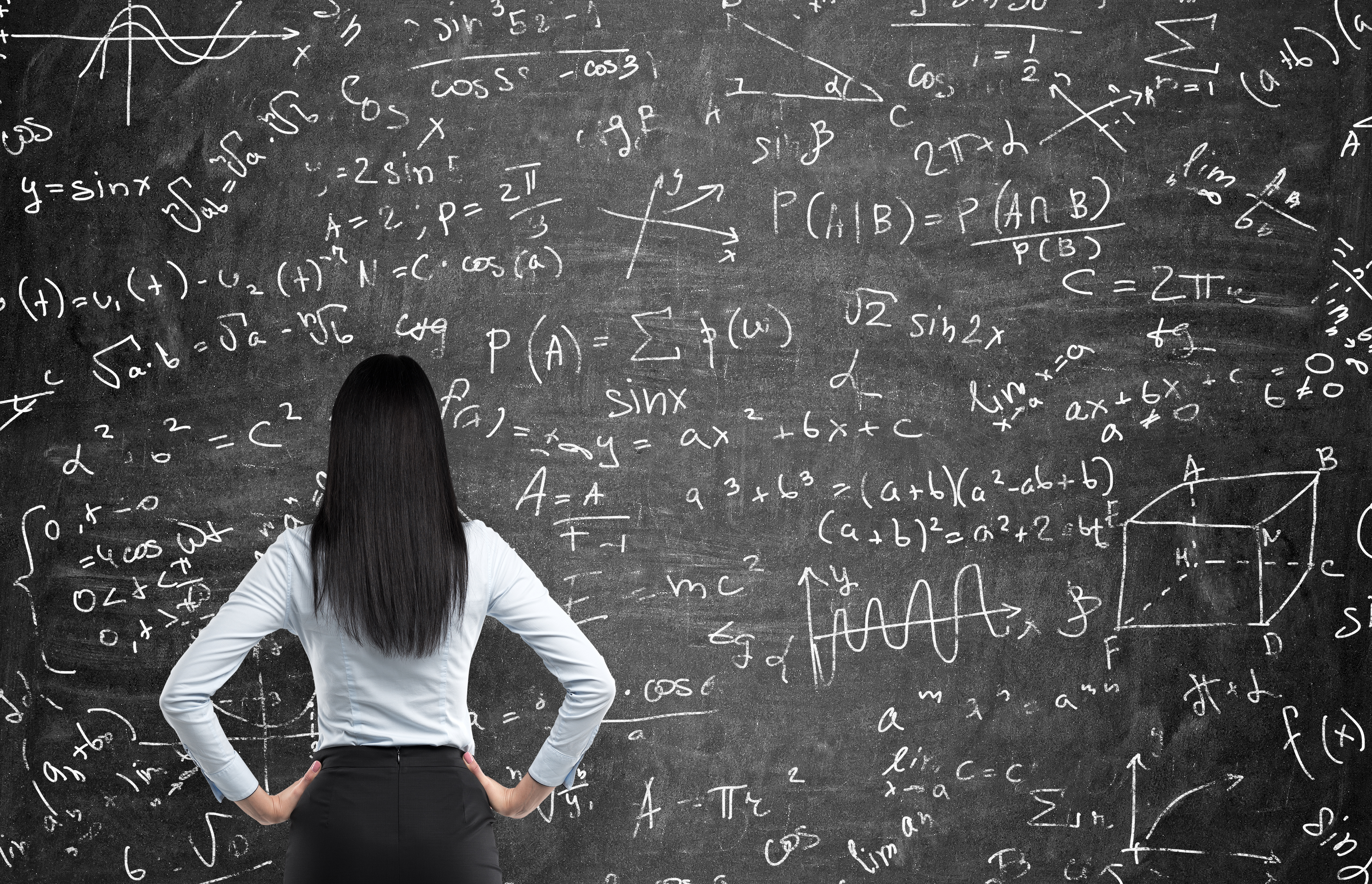 Activity: Math Problem
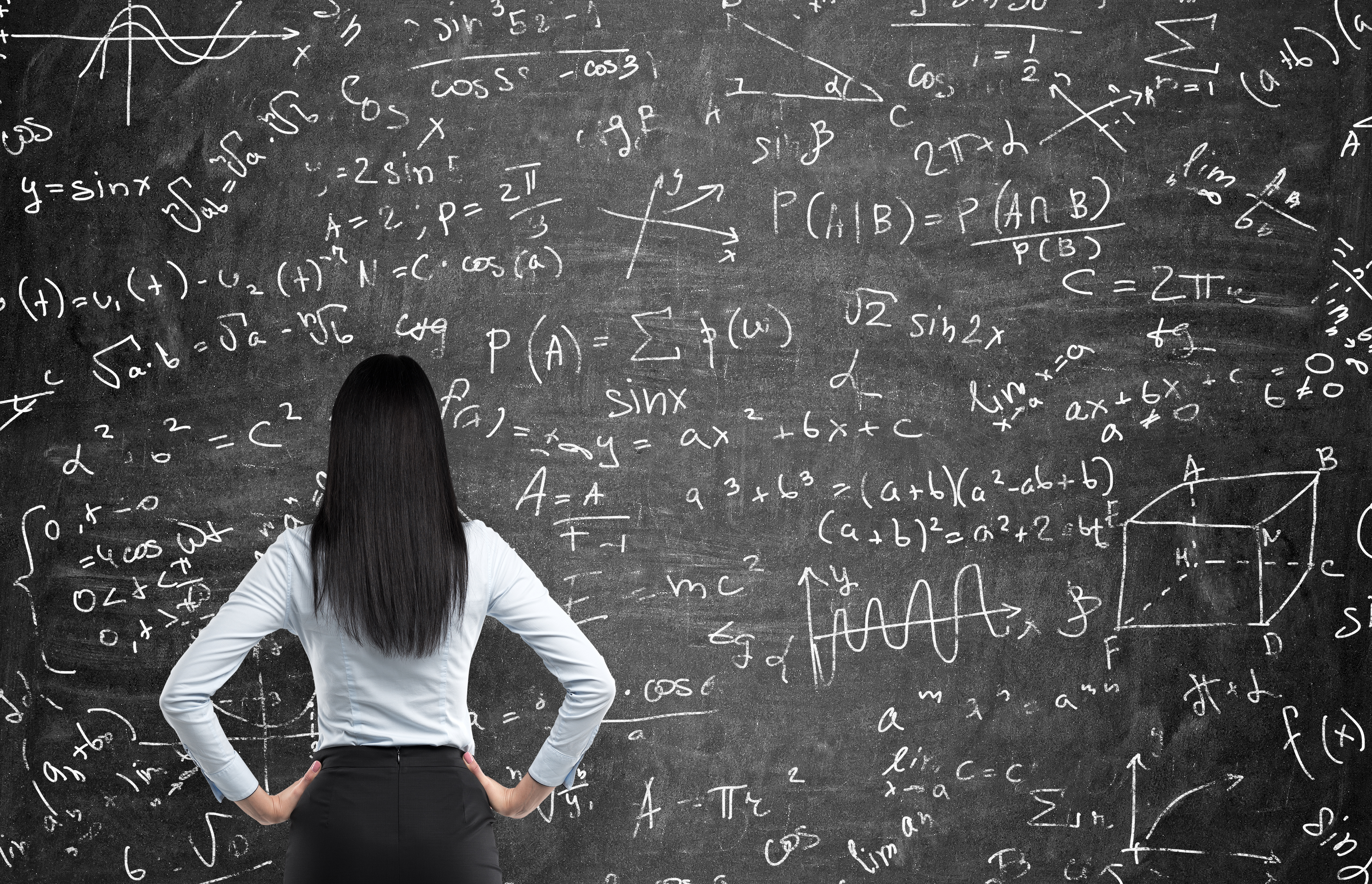 Activity: Math Problem
Pick a number between 1 and 100
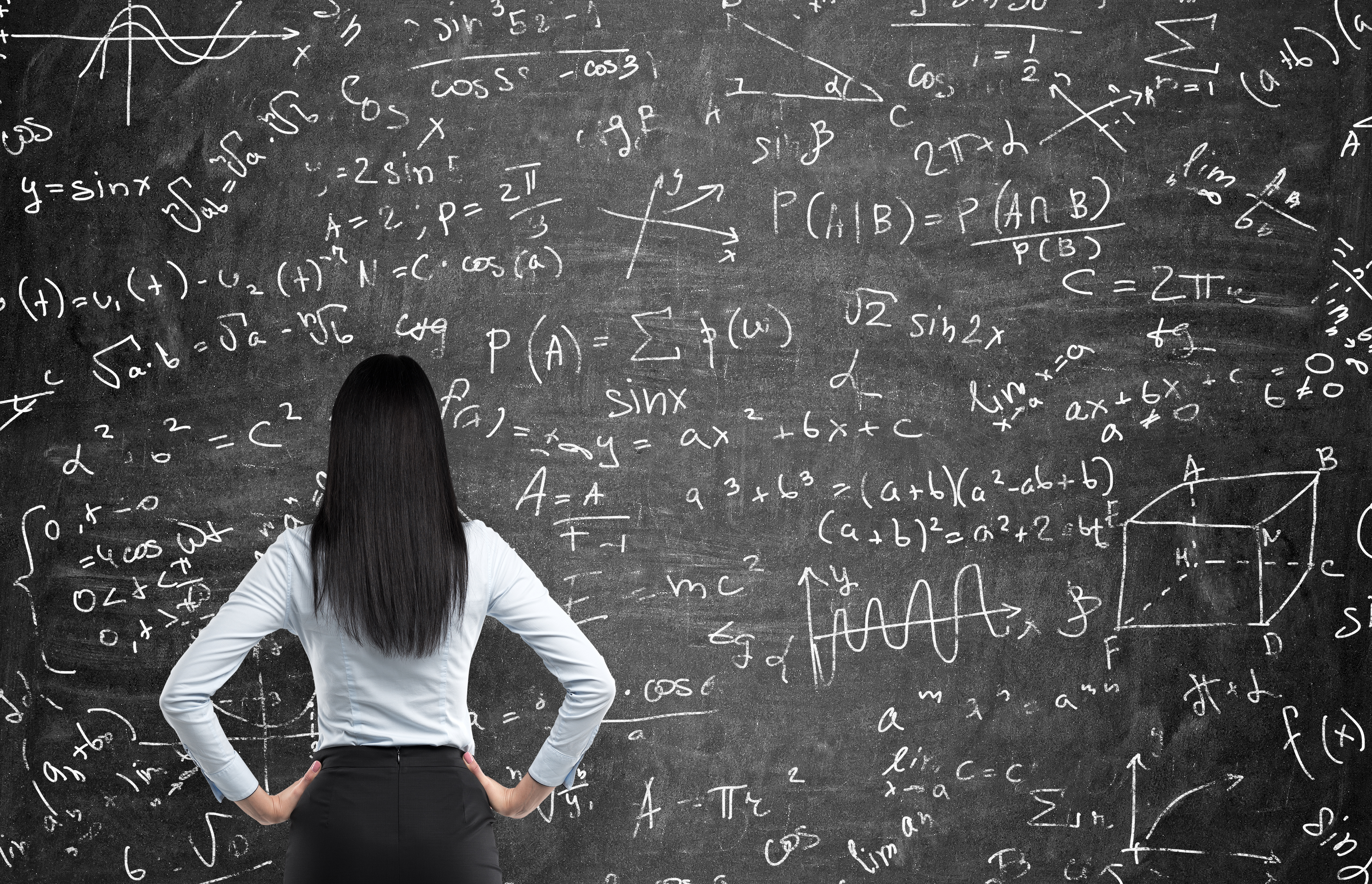 Activity: Math Problem
Pick a number between 1 and 100
Double that number
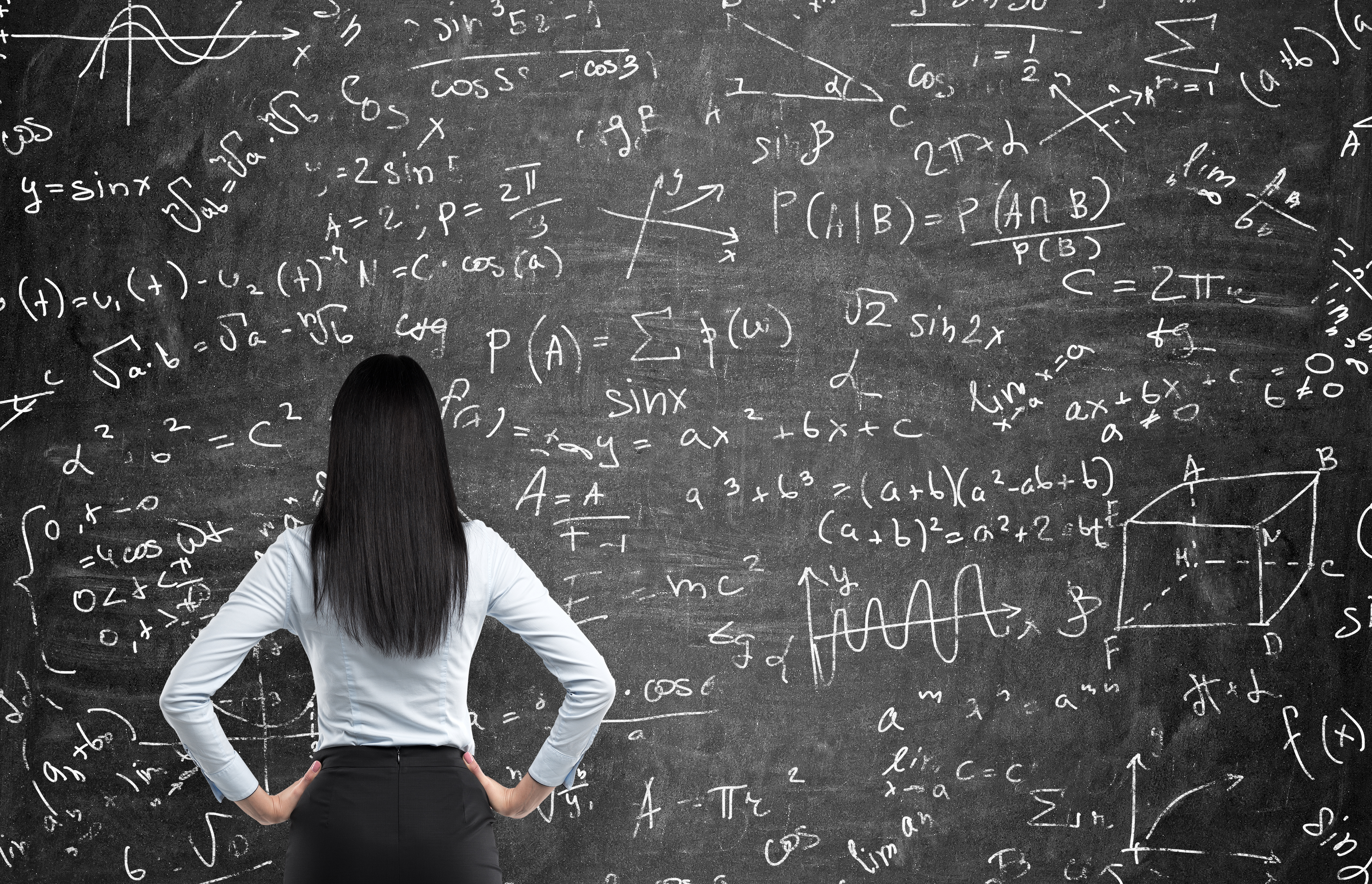 Activity: Math Problem
Pick a number between 1 and 100
Double that number
Add 10
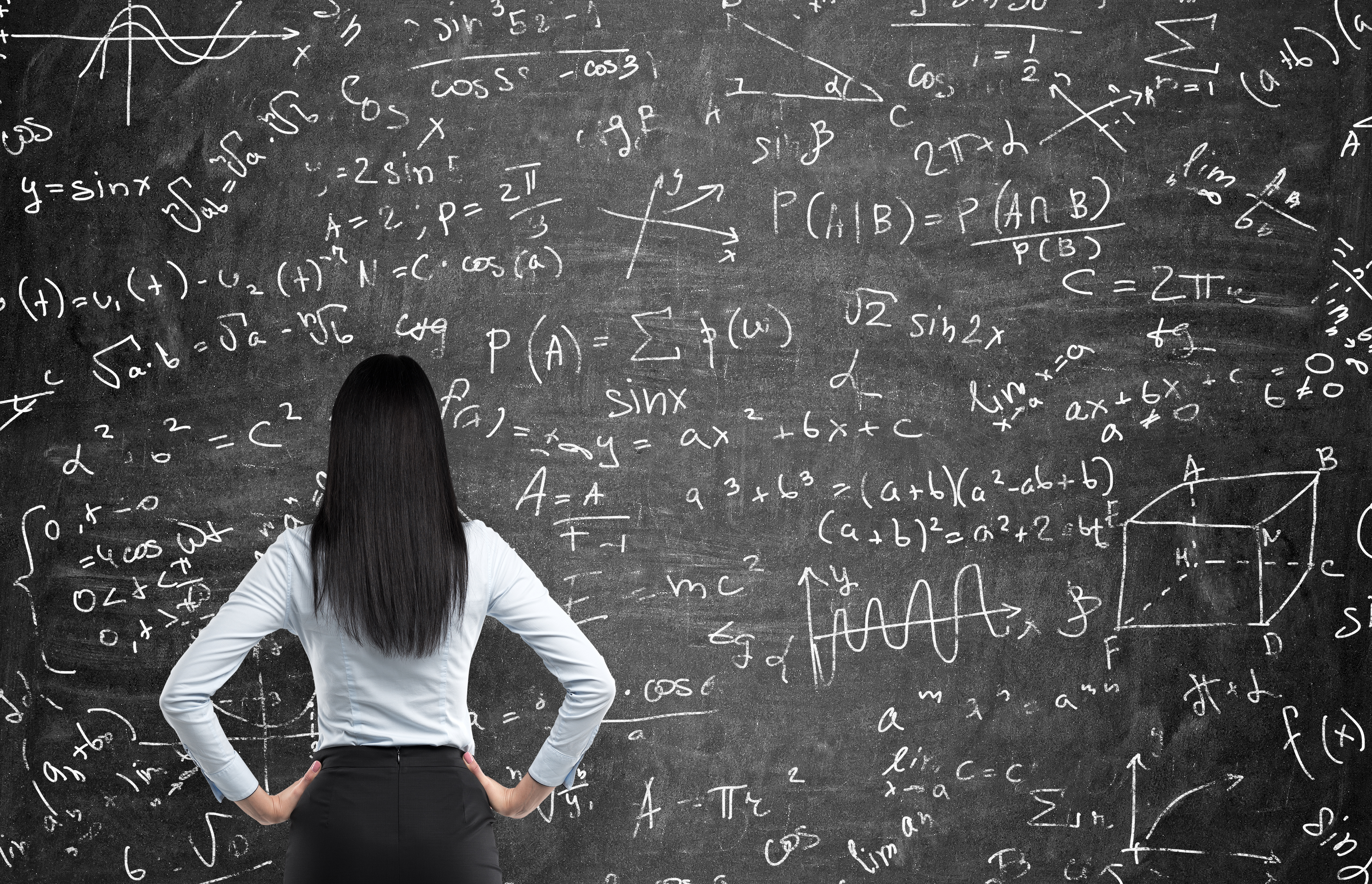 Activity: Math Problem
Pick a number between 1 and 100
Double that number
Add 10
Divide by 2
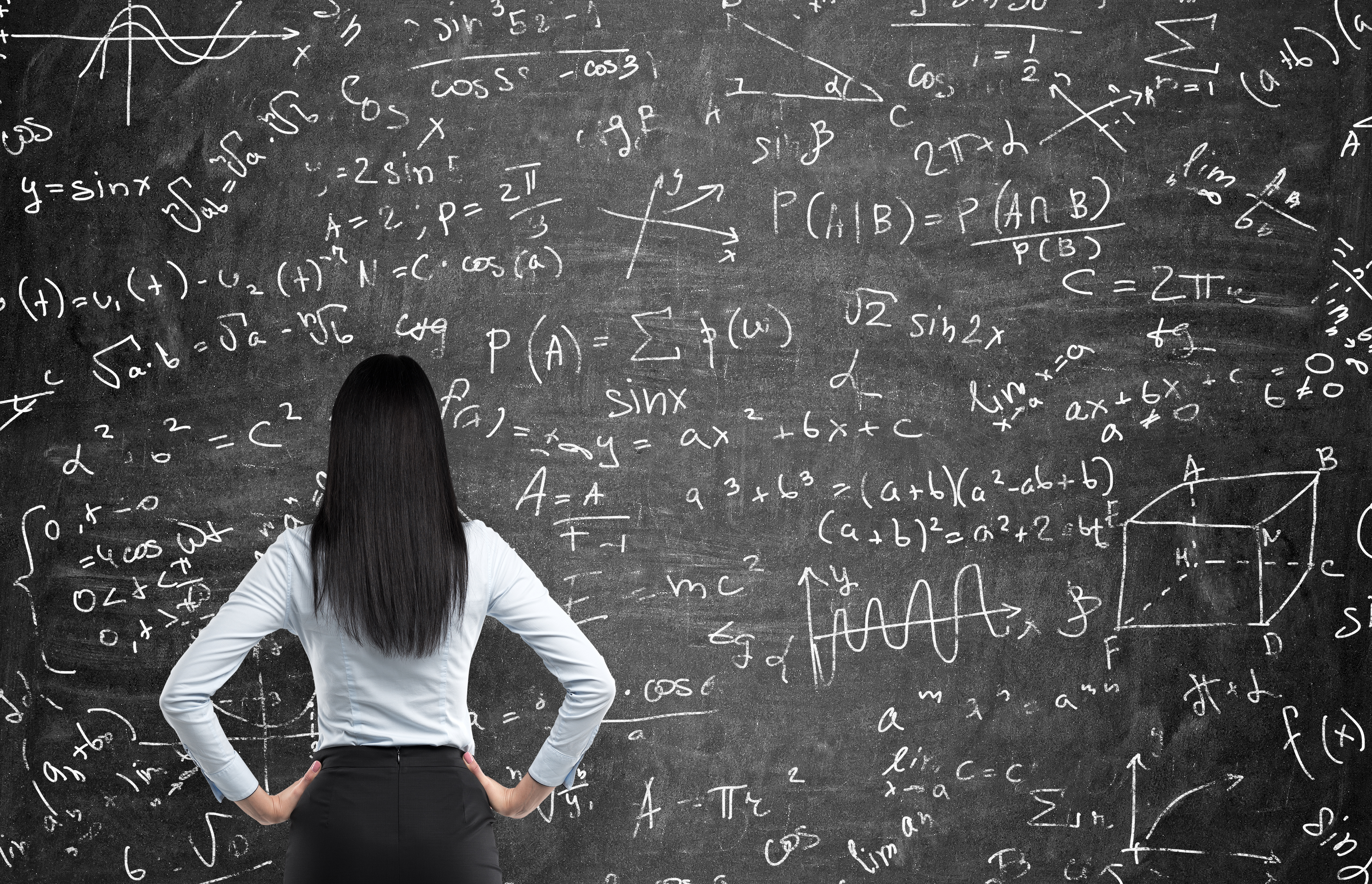 Activity: Math Problem
Pick a number between 1 and 100
Double that number
Add 10
Divide by 2
Subtract the number you started with
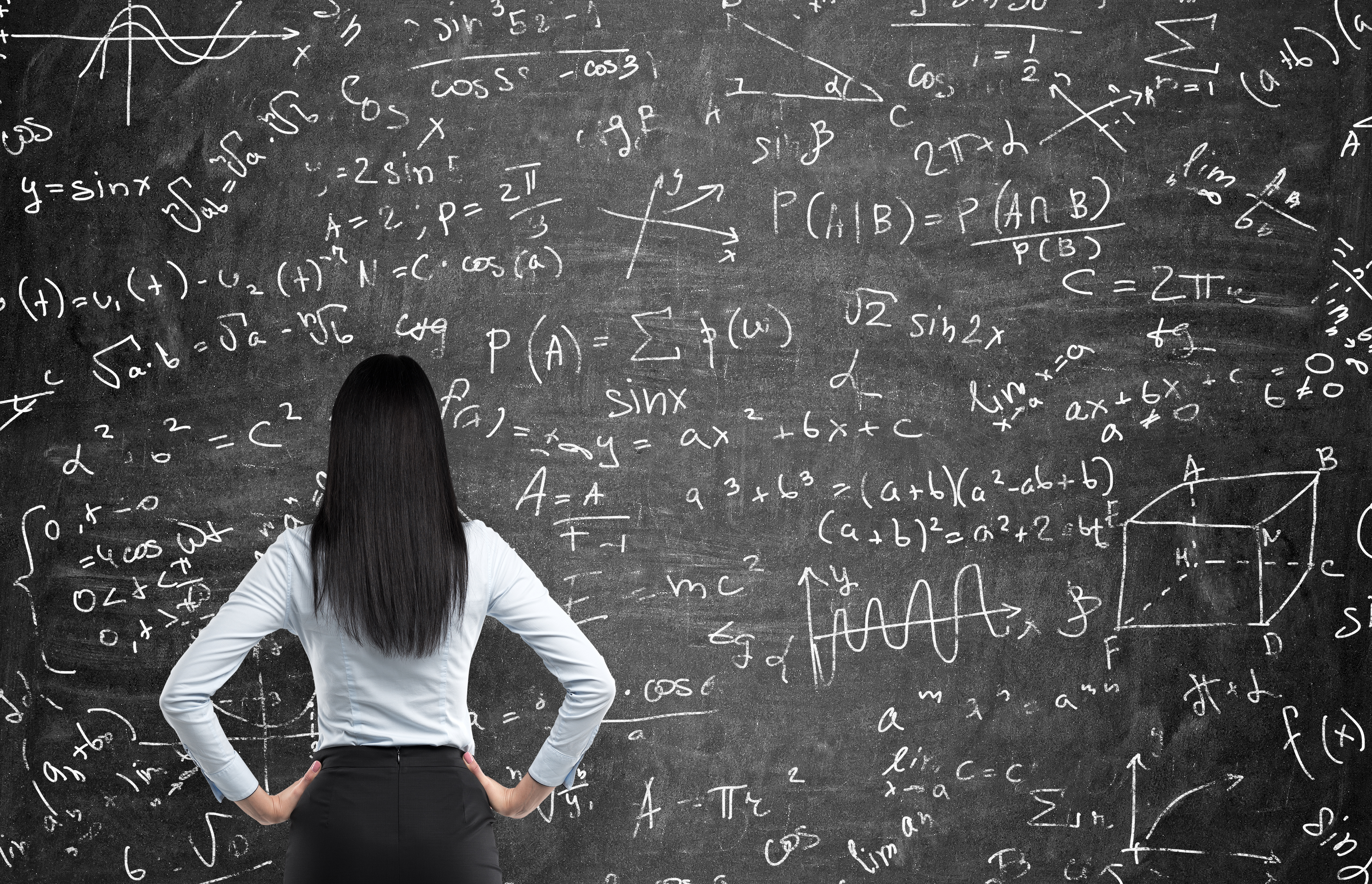 Activity: Math Problem
Pick a number between 1 and 100
Double that number
Add 10
Divide by 2
Subtract the number you started with
Add 11
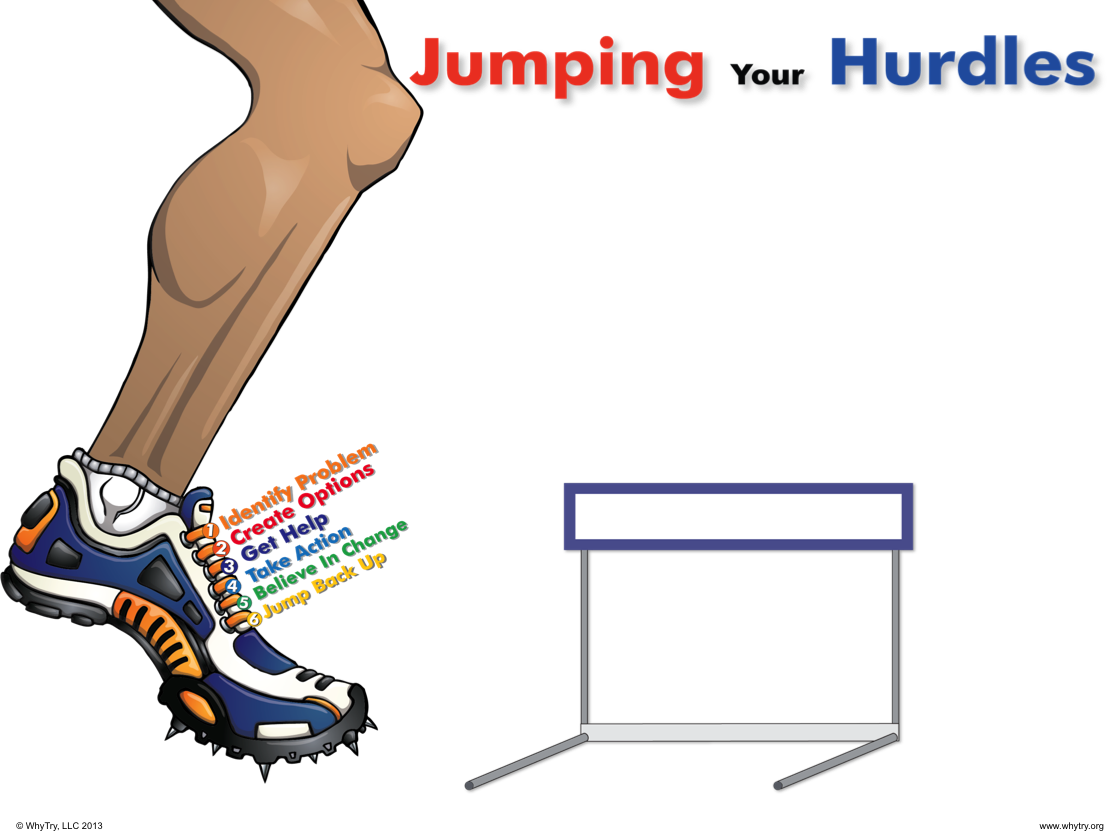 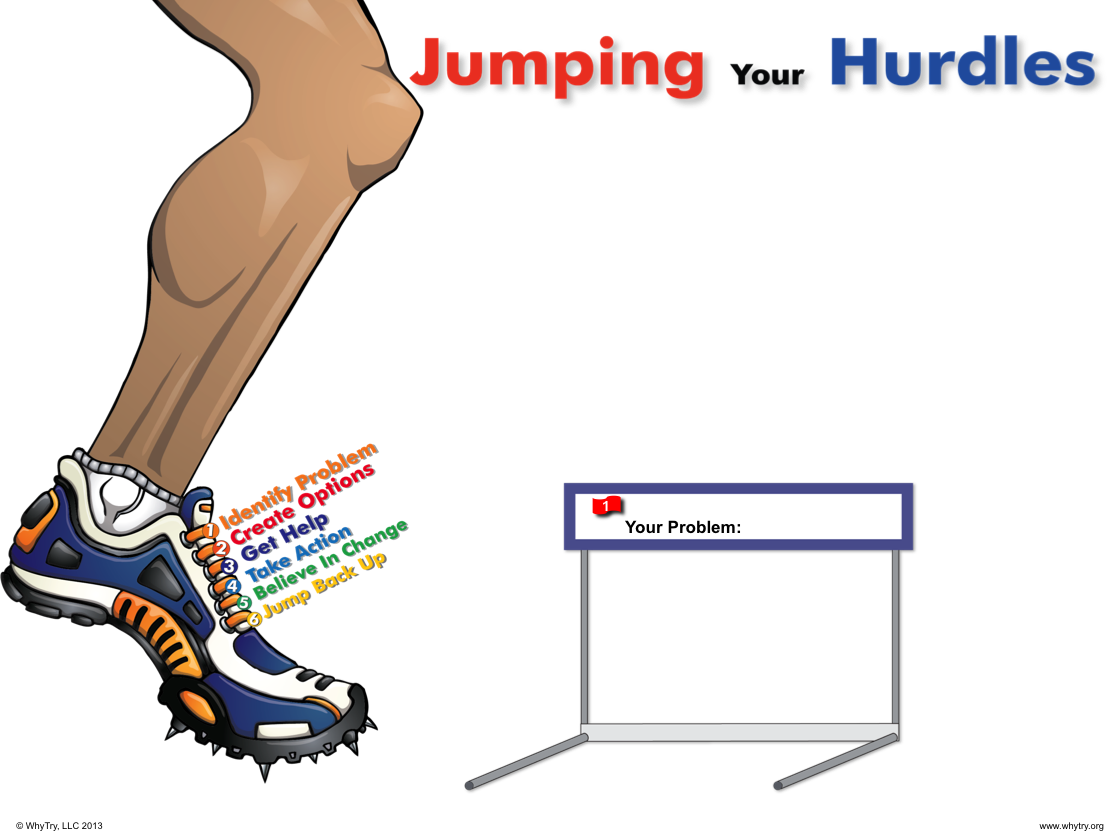 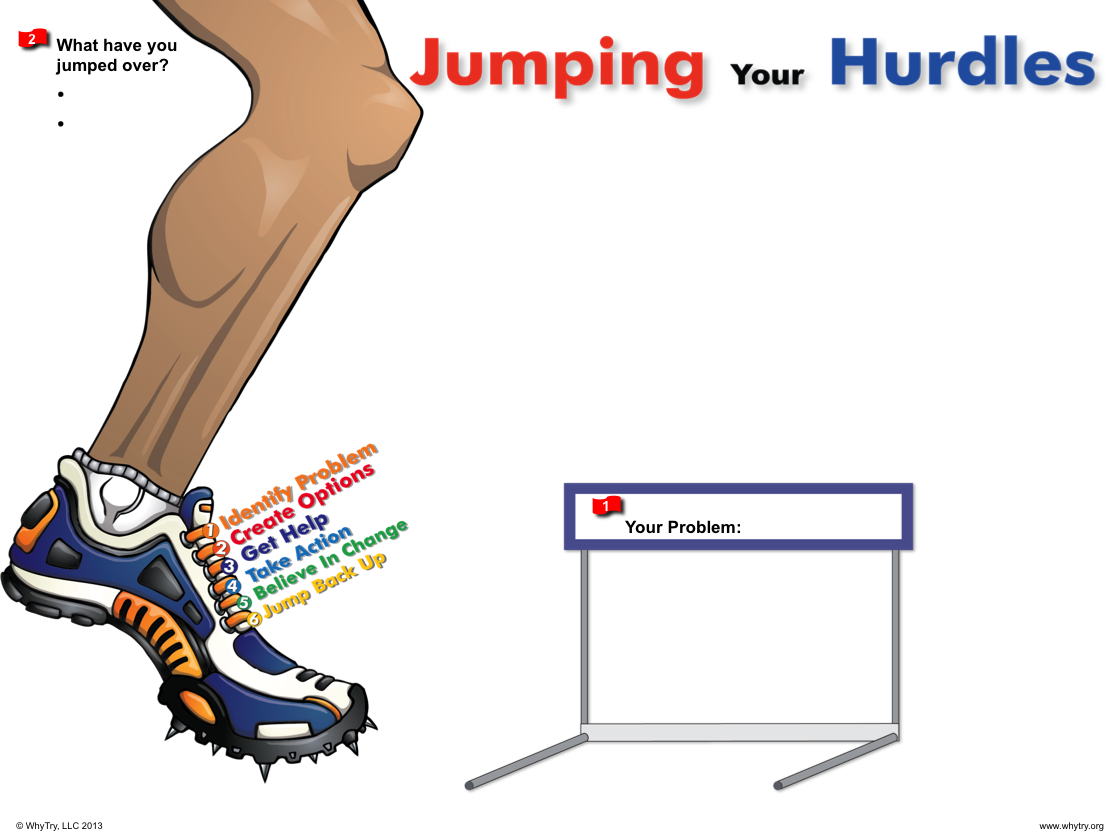 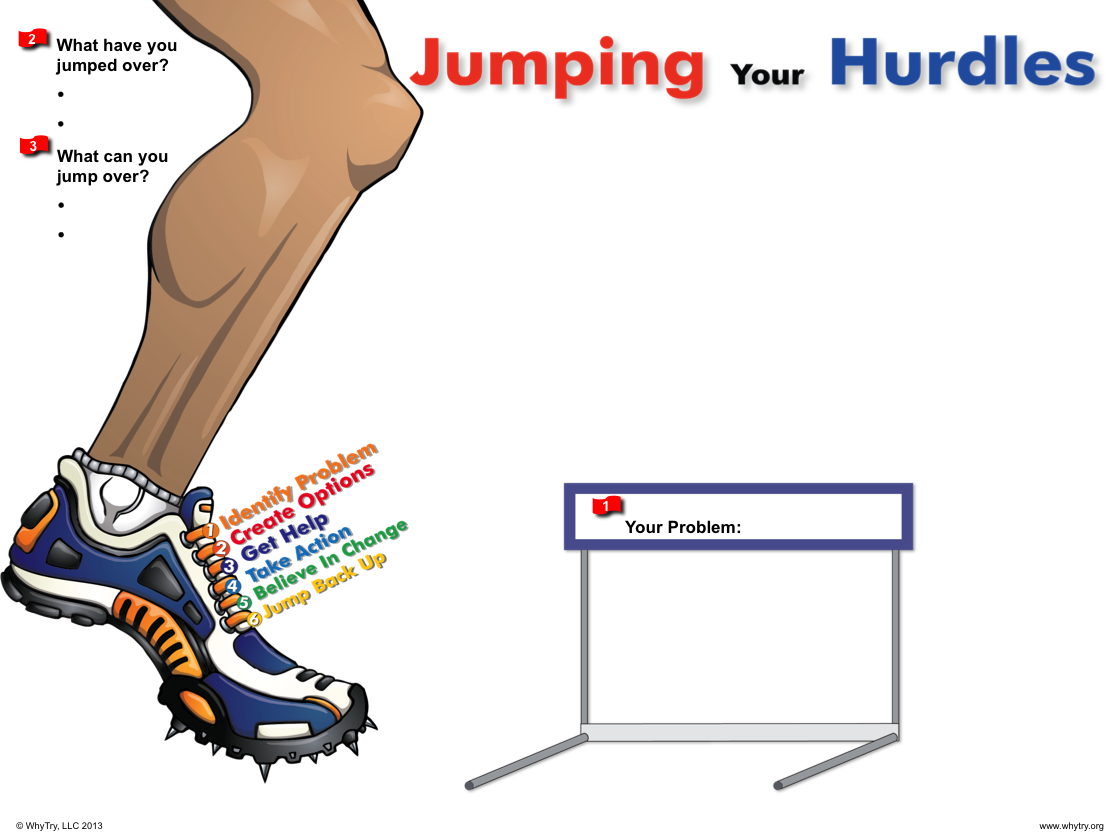 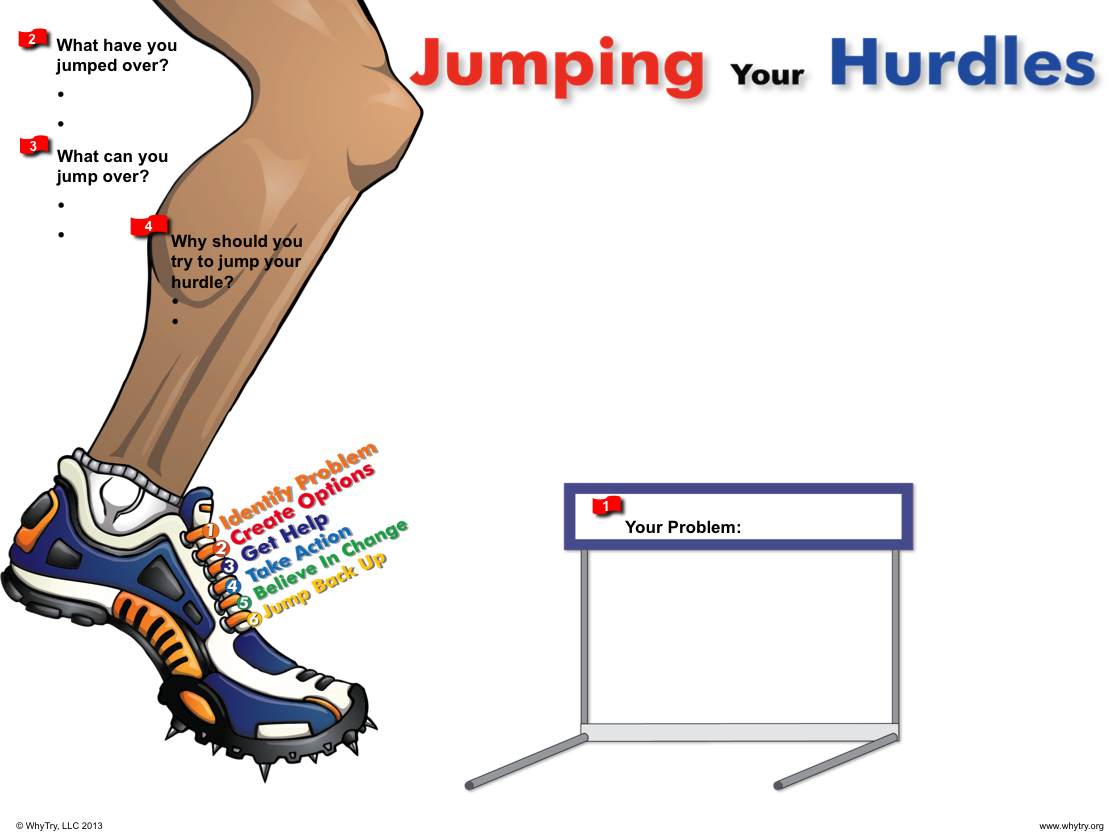 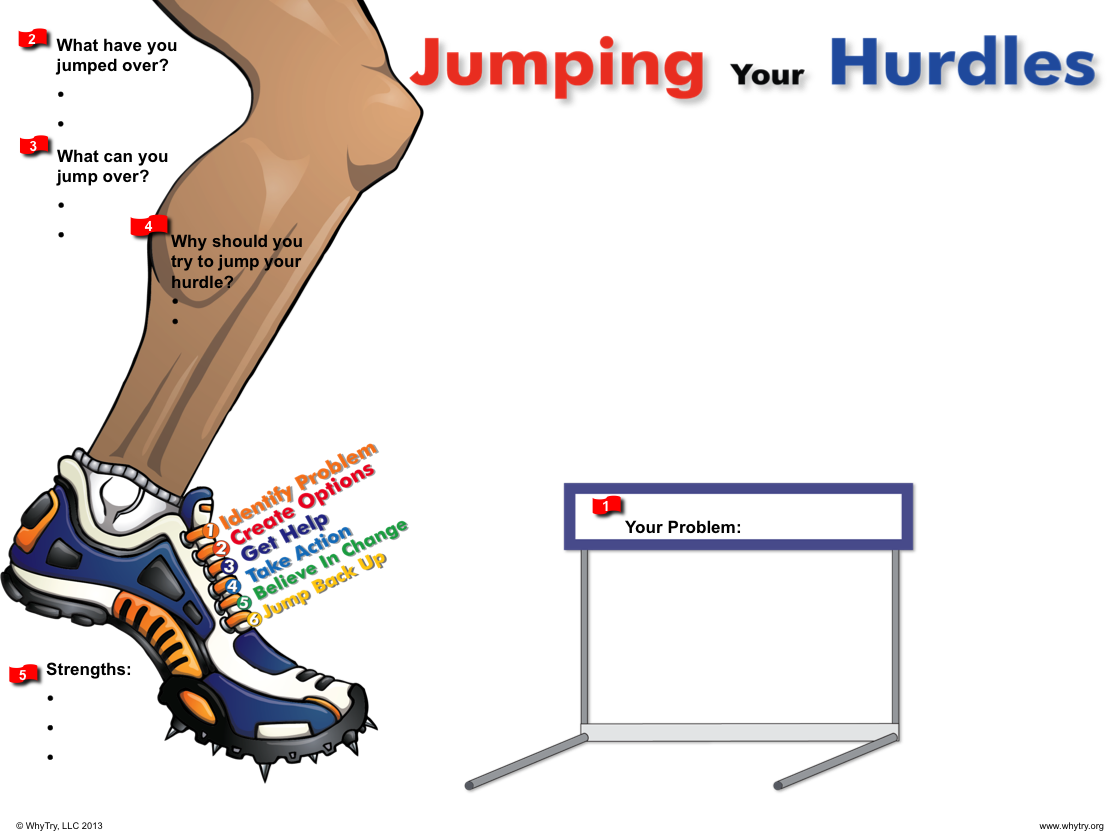 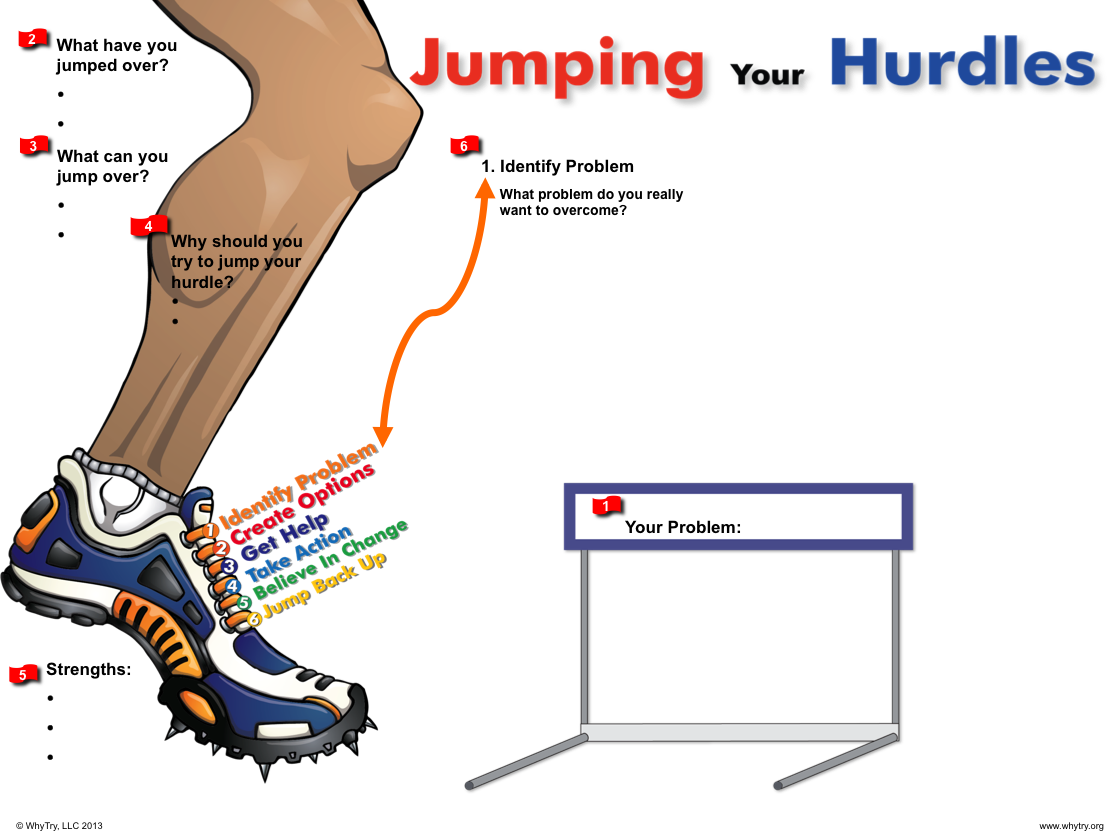 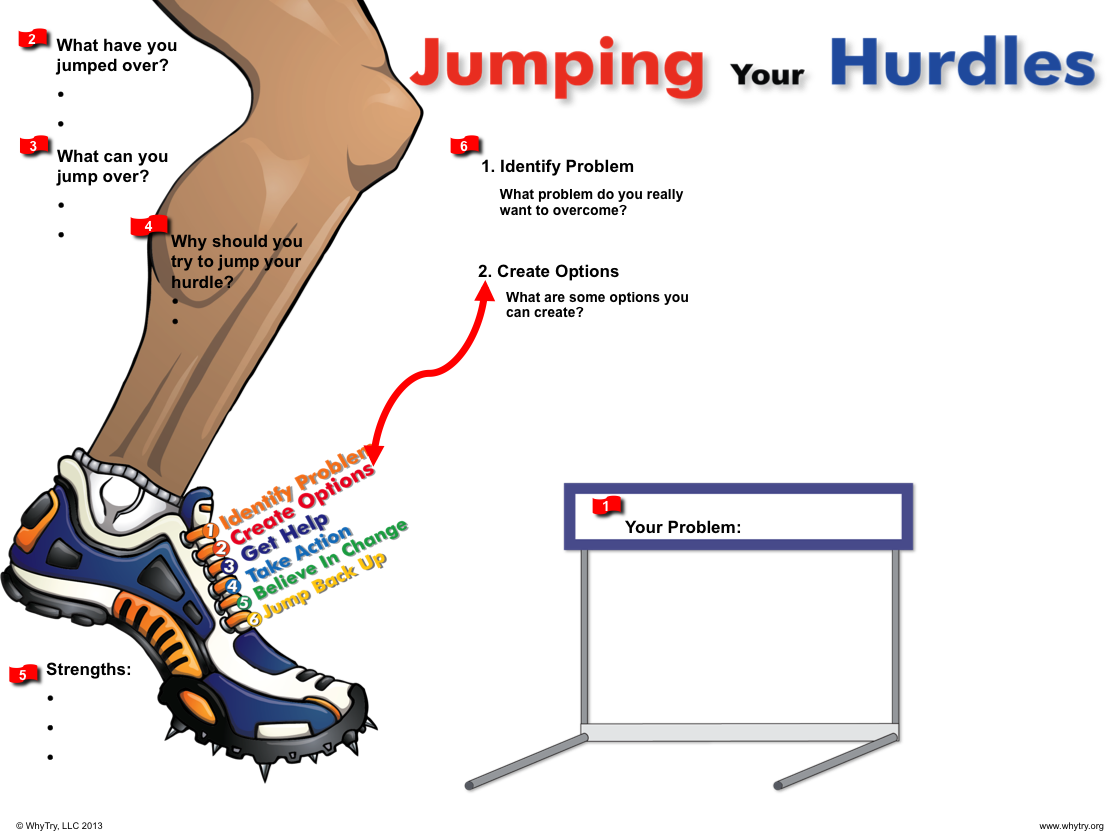 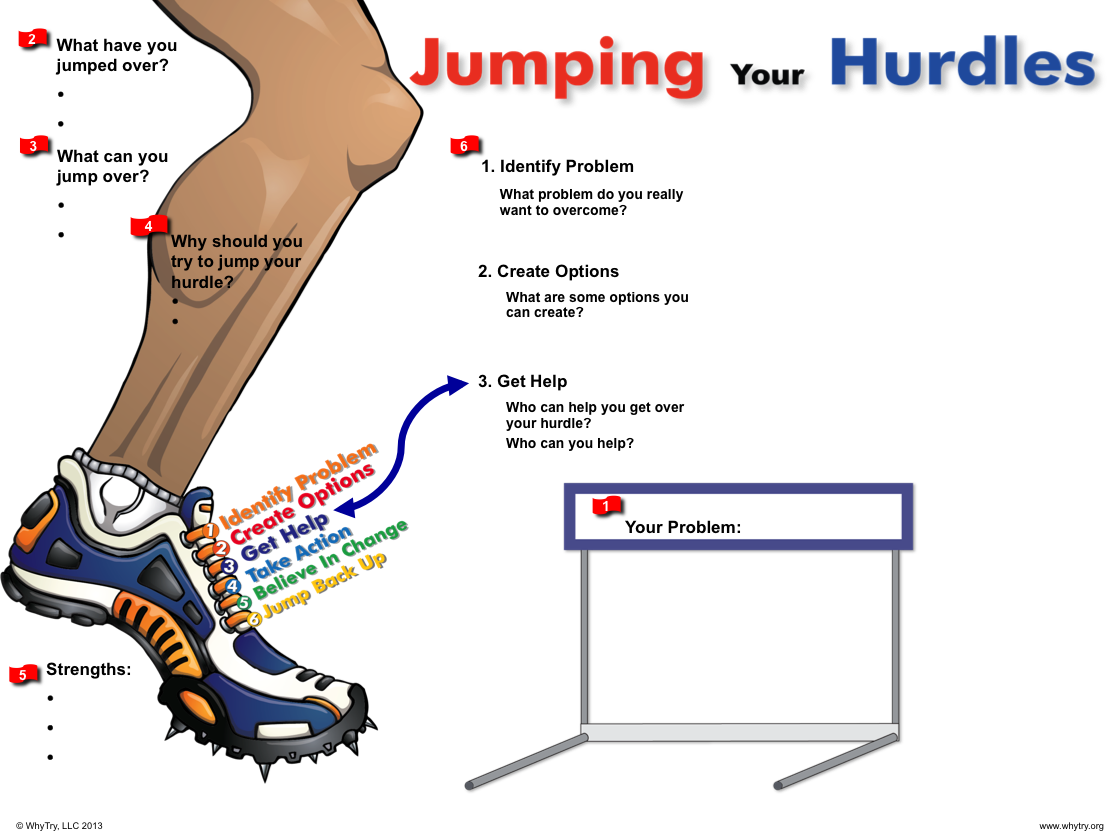 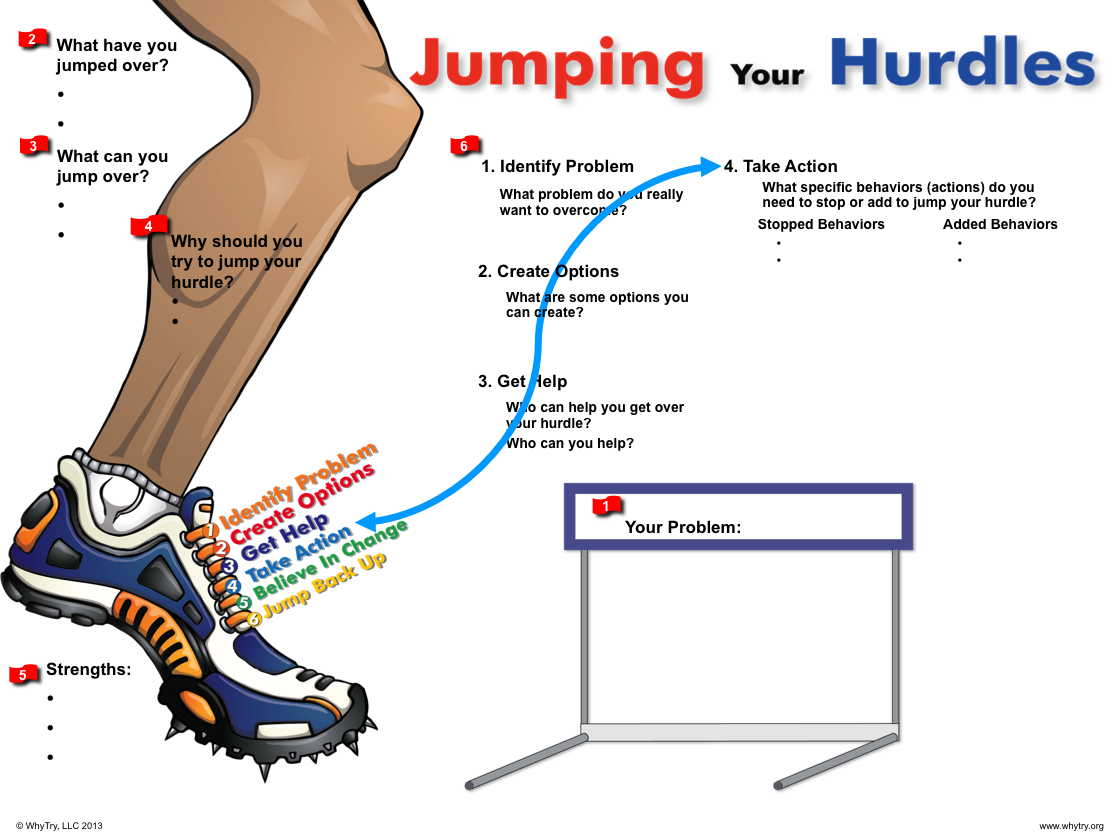 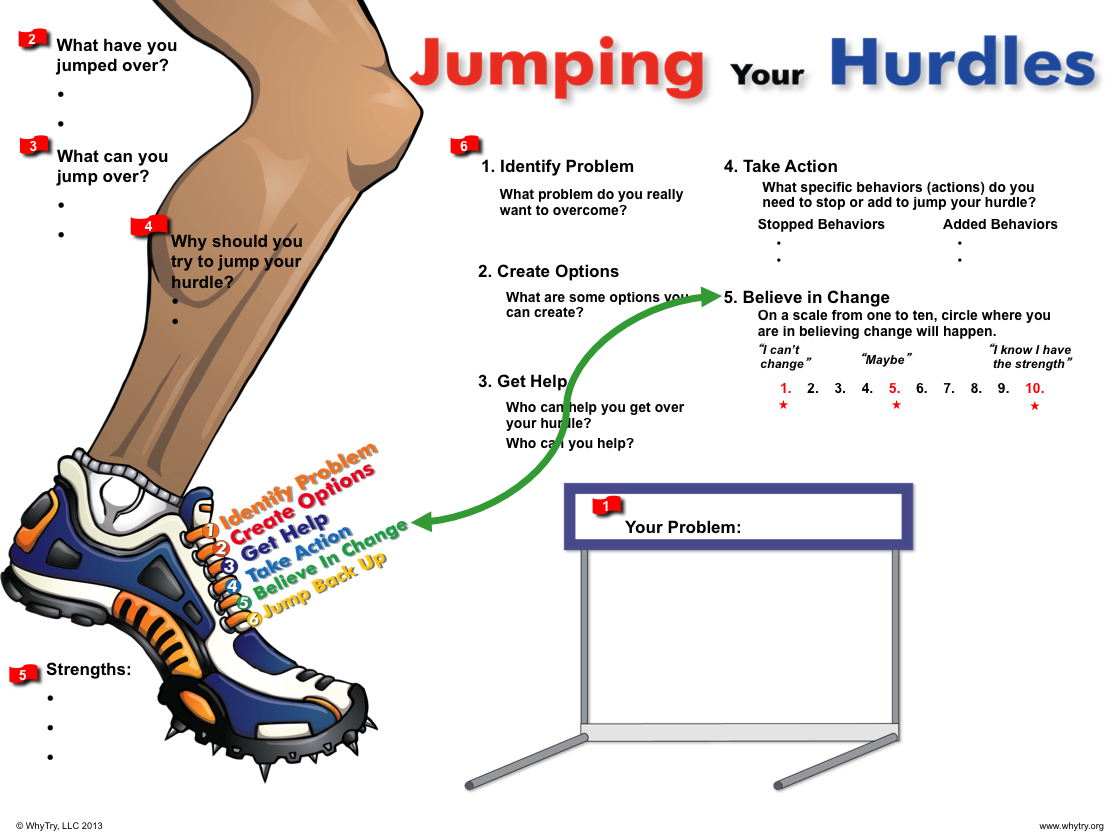 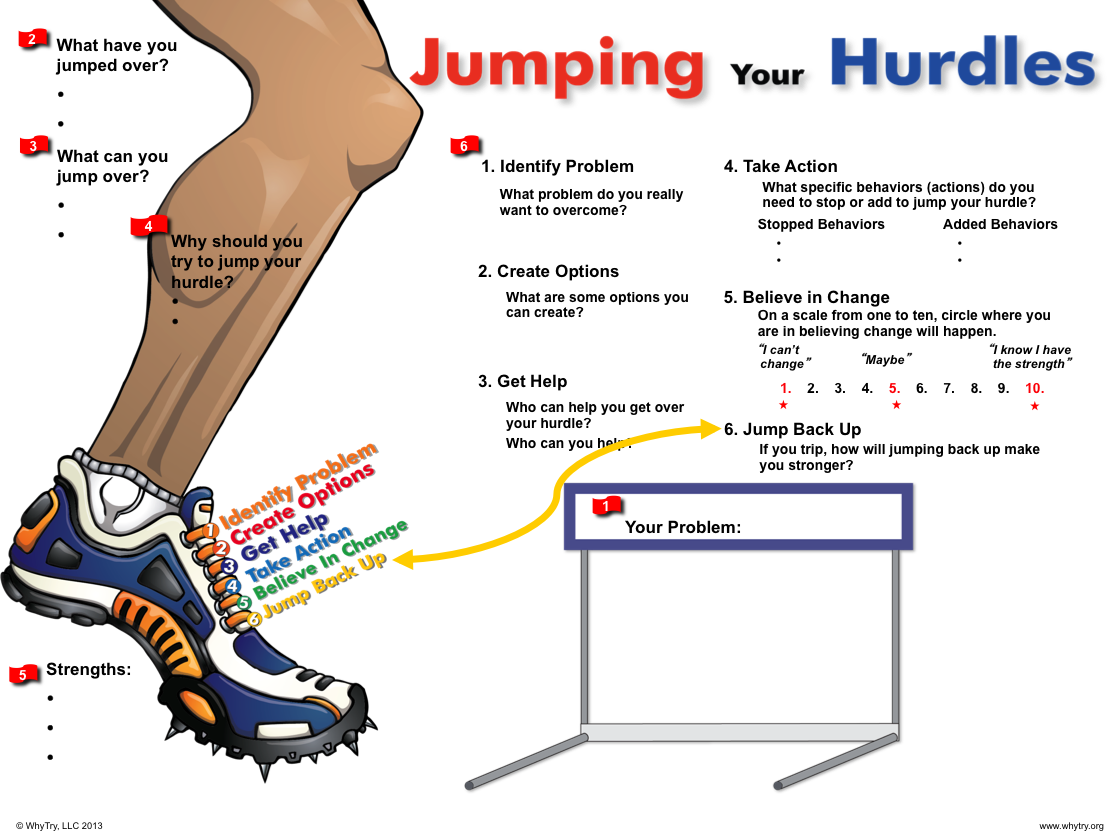 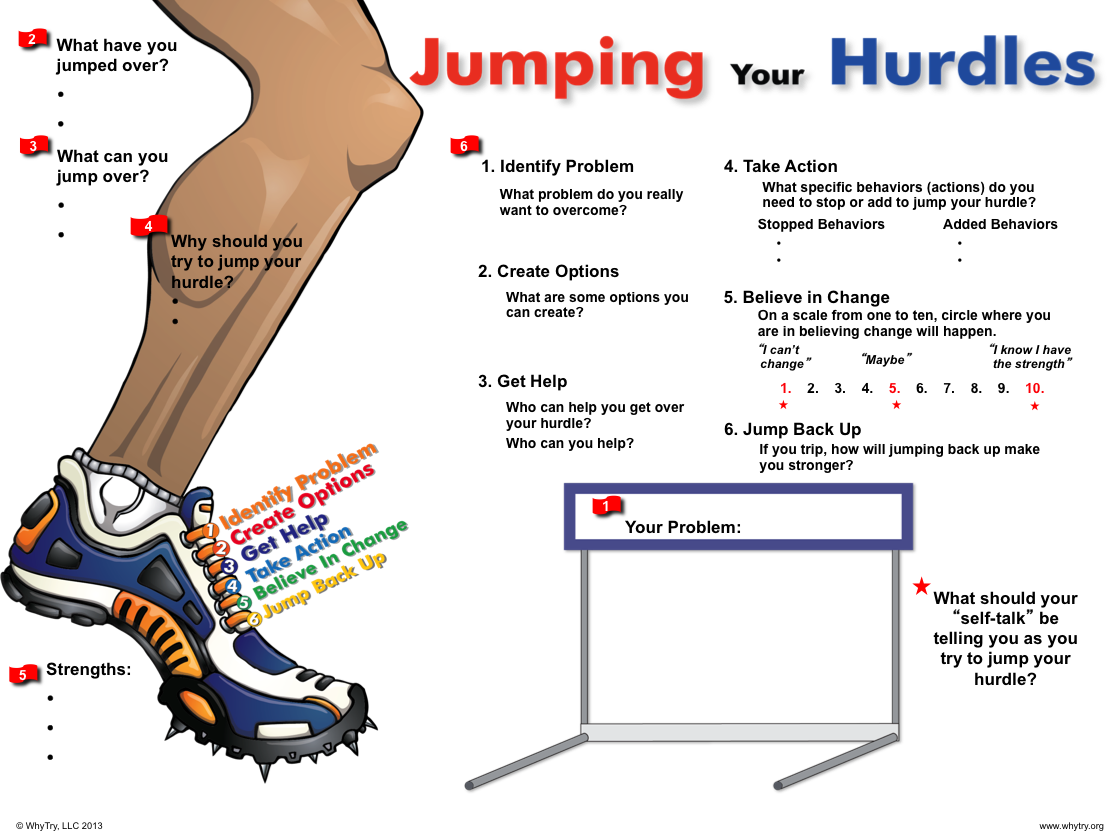 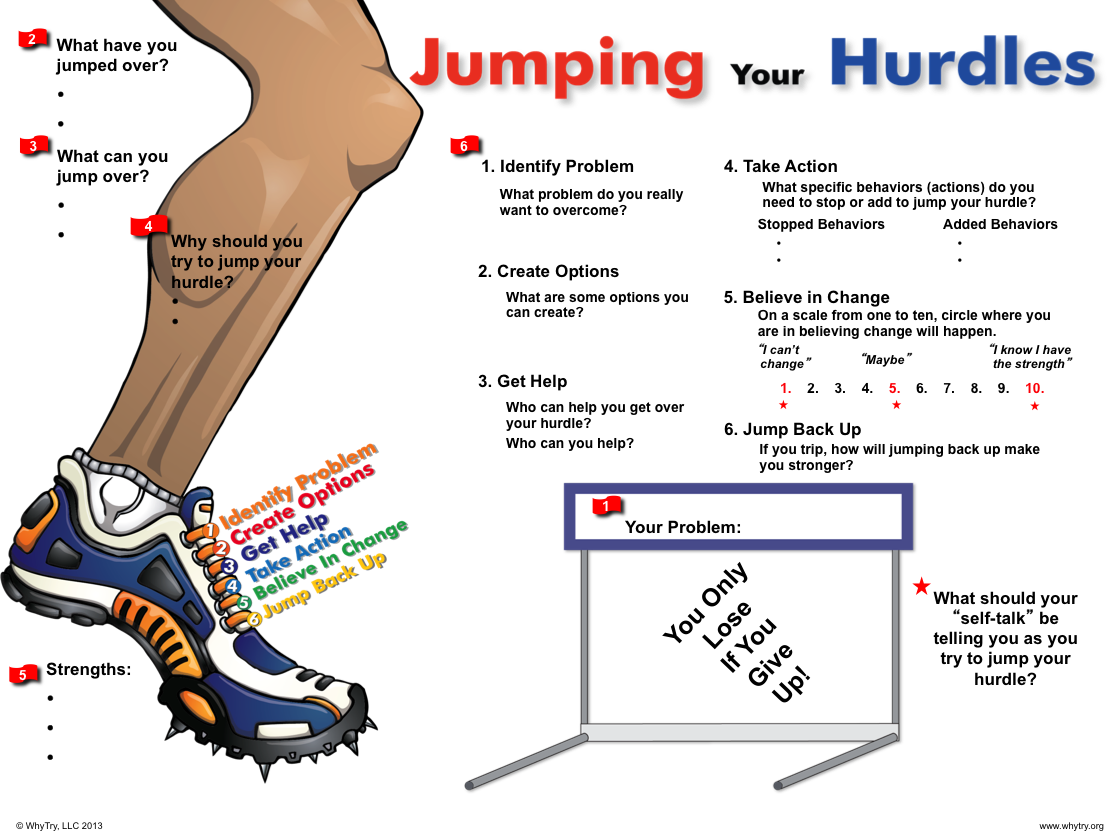 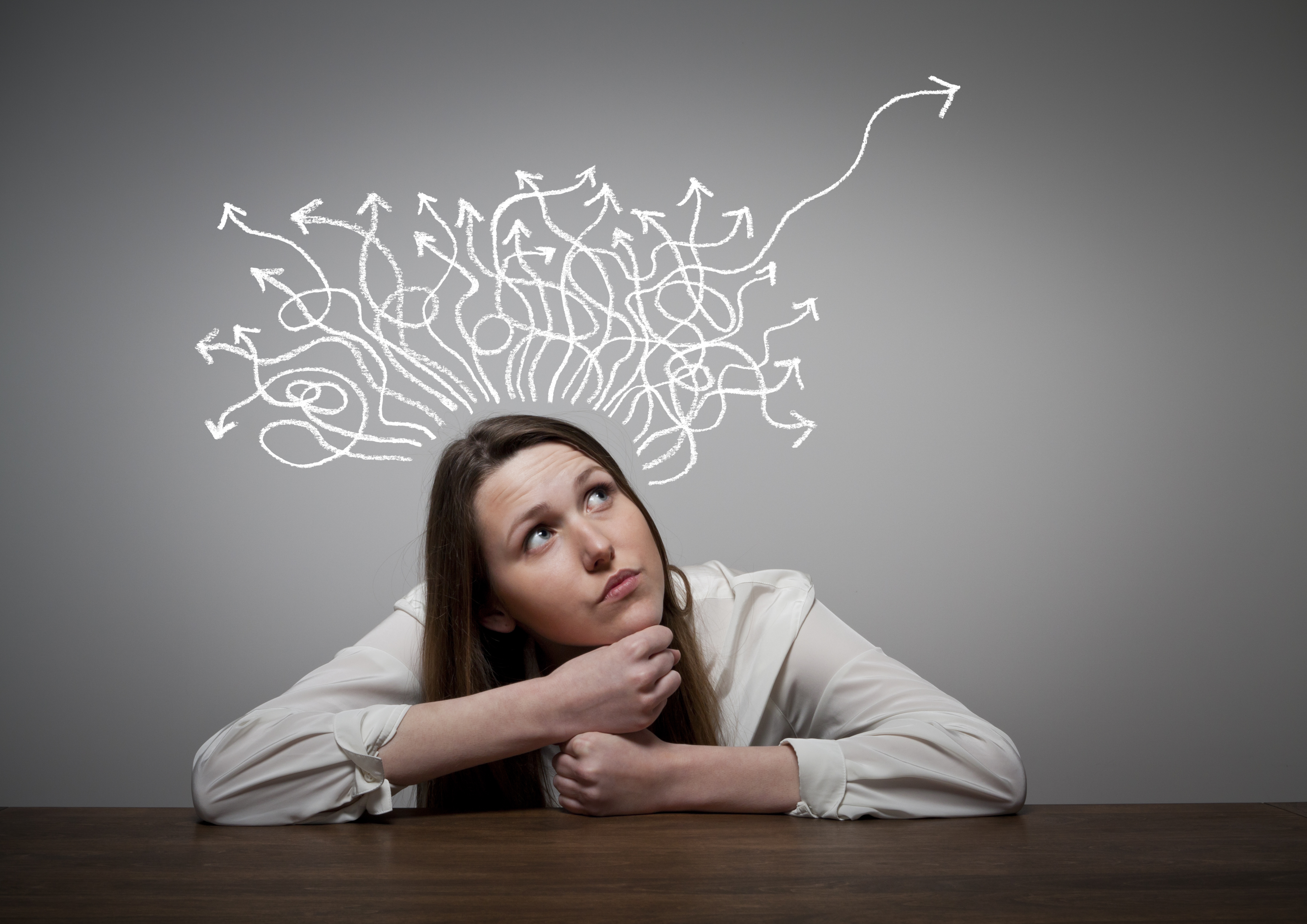 Challenge
Until the next time we meet, think of a problem that you have.
Pay attention to how experiencing even small successes can help you stay motivated.
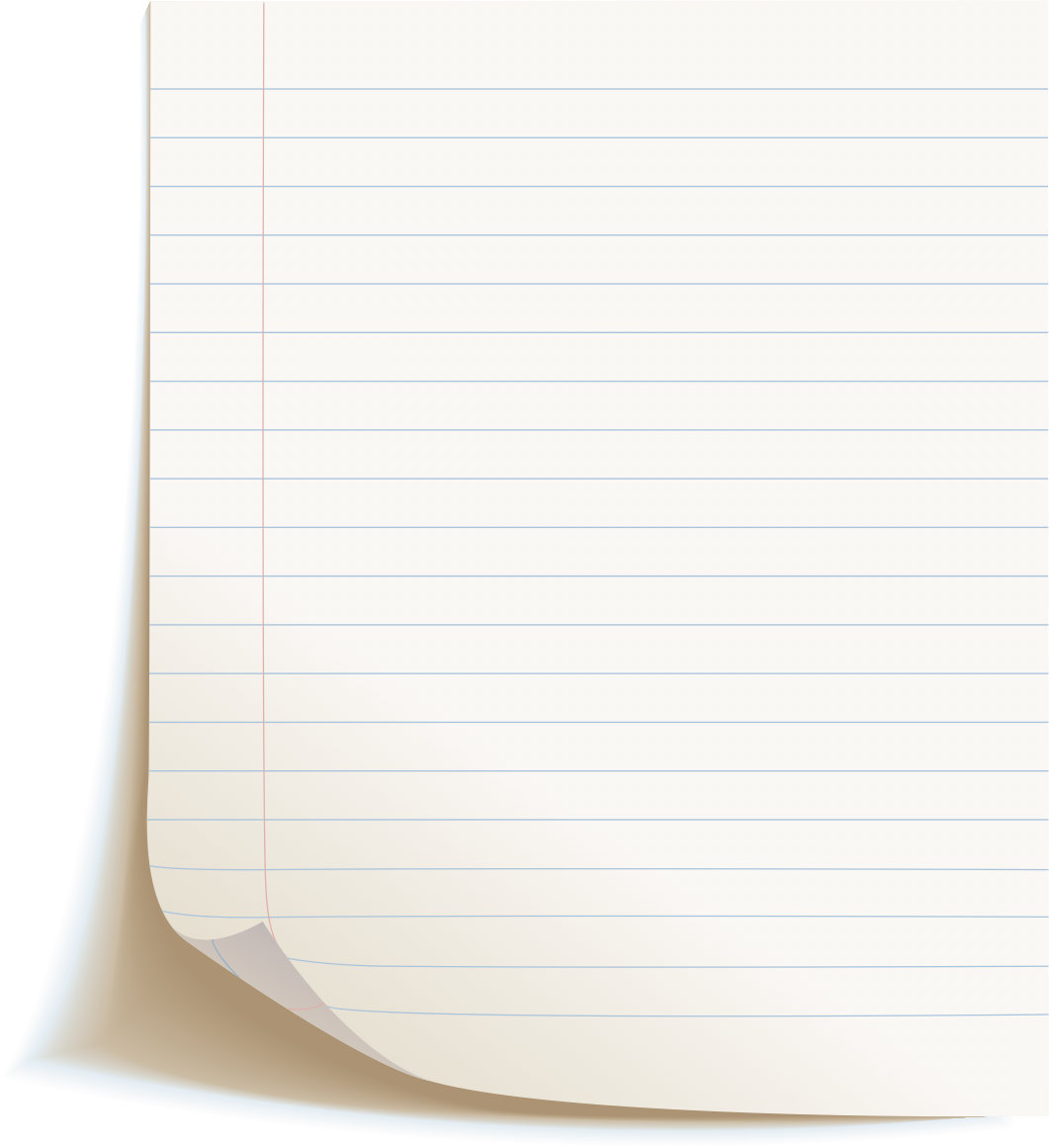 Journal Activity
Write about the hardest physical and mental thing you have ever done. 

What can you learn from those experiences?
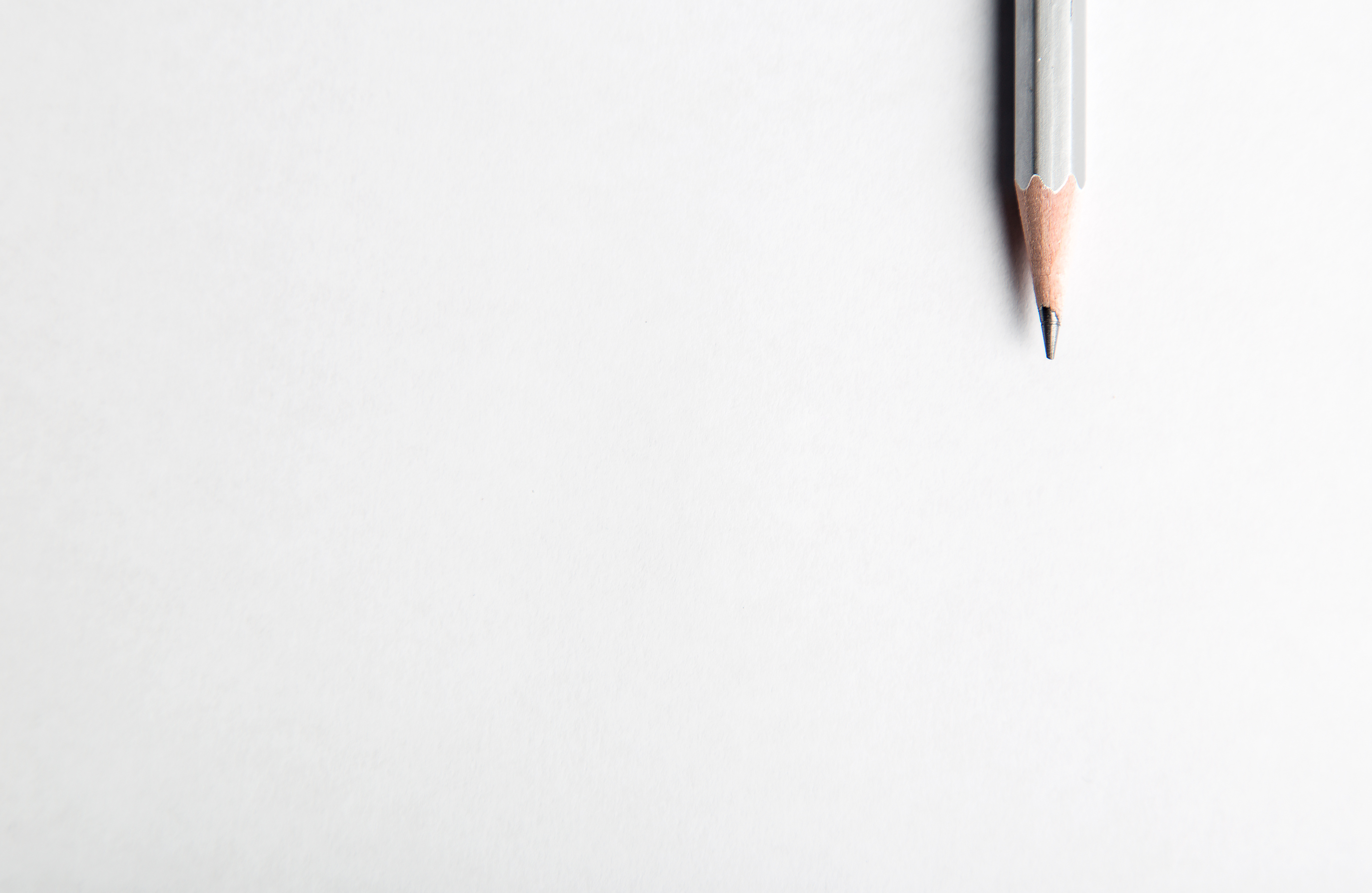 Journal Activity
The first step in jumping the hurdle is to identify it. List some hurdles you have had or are now facing. Pick one of those hurdles and list 5 options that could help you jump over that hurdle.
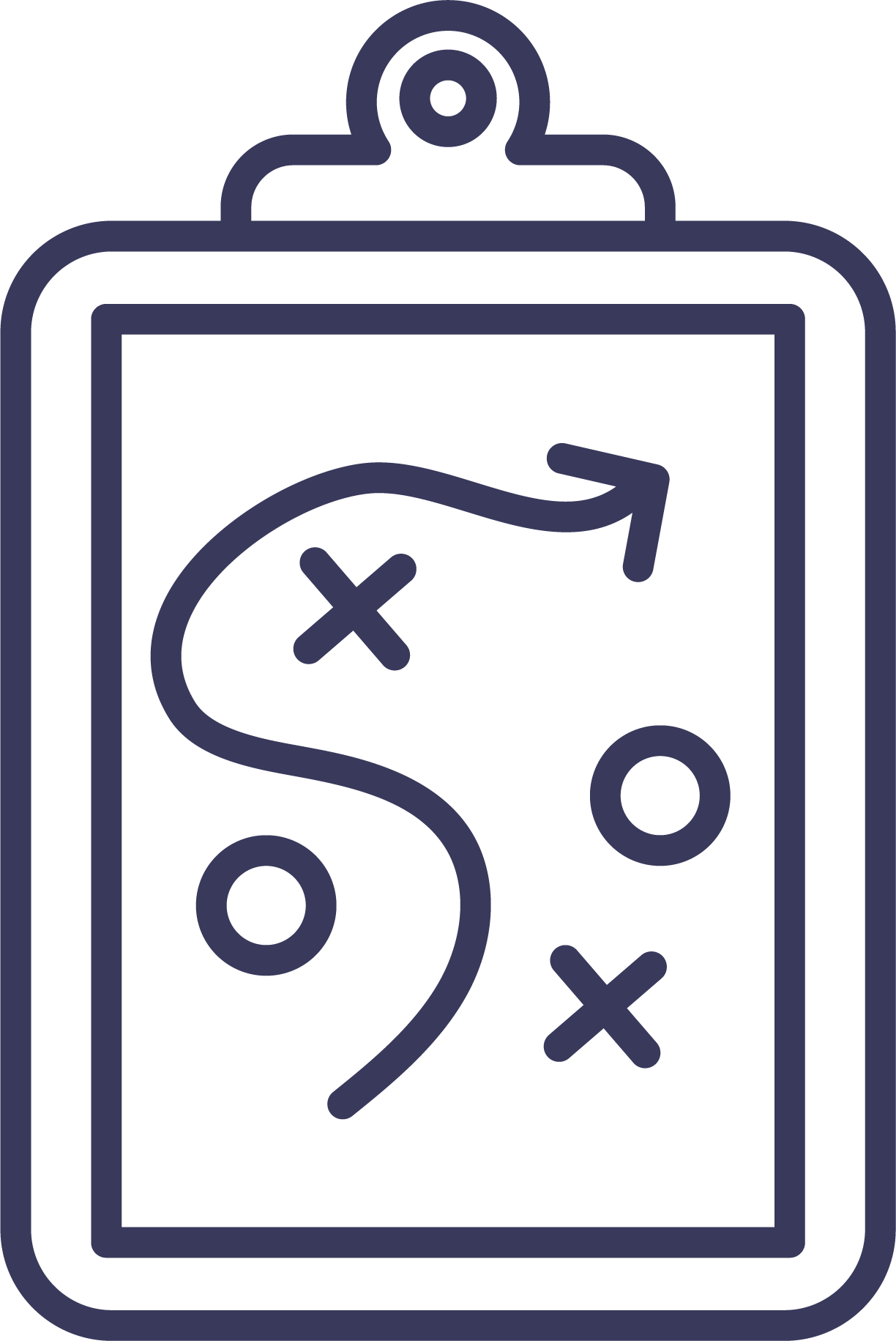 Game Plan Activity
Try to think of a problem where you can apply the problem solving formula. 

Use the six steps of the formula to try and jump that hurdle.